Tracheostomy
Dr. S. Parthasarathy 
 MD., DA., DNB, MD (Acu), 
Dip. Diab. DCA,  Dip. Software statistics 
PhD (physio)
Definition
The term tracheotomy refers to the formation of a surgical opening in the trachea. 
Nomenclature ??
It refers to a temporary procedure. 

Tracheostomy on the other hand refers to the creation of a permanent stoma between the trachea and the cervical skin
History
First described in Rig veda in 2000 BC 
In the 1800s tracheostomy gained in popularity, as it became a recognised way of treating patients with Diphtheria.
High and low 
Chevaliar Jackson 1909 
   mortality --  25% to 1–2% by passage of a few decades
Indications
1. Mechanical obstruction of the upper airways.
2. Protection of tracheobronchial tree in patients at risk of aspiration.
3. Respiratory failure.
4. Retention of bronchial secretions.
5. Elective tracheostomy, e.g. during major head and neck surgery a tracheostomy
can provide/improve surgical access and facilitate ventilation.
Mechanical (1)
Congenital : Subglottic or upper tracheal stenosis, laryngeal web, laryngeal and vallecular cysts, tracheo-oesophageal anomalies or haemangioma of the larynx.
Infective Acute epiglottitis, laryngo tracheo bronchitis, diphtheria or Ludwig’s angina.
Malignancy Advanced tumours of larynx, tongue, pharynx or upper trachea presenting with stridor.
.
Mechanical (1)
Trauma 
Gunshot and knife wounds to the neck, inhalation of steam or smoke, swallowing of corrosive fluid.
Vocal cord paralysis 
Post-op complication of thyroidectomy, cardiac or
oesophageal surgery, bulbar palsy.
Foreign body Swallowed or inhaled object lodged in upper airway causing stridor
Neuro
Neurological diseases
GBS, Bulbar palsy,polio,MND 


Coma 
GCS < 8
RESPIRATORY FAILURE
Pulmonary diseases 
   (exacerbation of chronic bronchitis and emphysema, severe asthma, severe pneumonia).

    Severe chest injury (flail chest).
RETENTION OF BRONCHIAL SECRETIONS
chronic pulmonary disease,
acute respiratory infection, decreased level of consciousness, and trauma to the thoracic cage or musculature with in-effective cough and retention of secretions
Described originally 

But now ---
Recently
1. Prolonged or expected prolonged intubation
2. Inability of patient to manage secretions
3. Facilitation of ventilation support
4. Inability to intubate
5. Adjunct to manage head and neck surgery
6. Adjunct to manage significant head and neck trauma
FESTIVALS  - pneumonic
Problems with physiology
warming, humidification and filtering of air do not take place before the inspired air reaches the trachea and lungs.
The normal mucociliary clearance mechanism is  disrupted.
Cant talk 
Cant swallow with ease
Weak cough reflex
Advantages
Safe and secure 
Comfort for the patient 
Less sedation needed 
Suction easier 
Pneumonias less
Resistance is less ( dead space decrease by 70 ml)
Preparation
Informed consent 
Neck examination 
Bleeding disorders
A good assistant 

Procedure 
Anaesthesia or not 
Emergency or elective
Position
Procedure – low
Parts of a tracheostomy tube
Different curves !!
Size !!
The size of the tracheostomy tube usually refers to the inner diameter of the
     inner cannula.
 In other words, the inner diameter reflects the narrowest diameter of a particular tracheostomy tube.
two sizing systems for tracheostomies: the Jackson sizing system and the International Standards Organization (ISO) sizing system
Inner cannula
purpose of the inner cannula is to clear secretions through cleaning or replacement at regular intervals. The standard inner cannula is used most often in the hospital setting because it frequently provides a 15-mm
   Adapter.
The Obturator
assist with the insertion of the tracheostomy tube. 
Typically, it is necessary to remove the inner cannula in order for the obturator to fit within the outer cannula
Keep it in vision
neck flange
The purpose of the neck flange is to stabilize the tracheostomy tube, seating it against the neck and preventing it from migrating inward.

Labels
The Pilot Balloon and the Inflation Line
The Cuff( high pressure, barrel, foam, tear drop) Capillary perfusion pressure is considered to be between 20–30 cm H2O
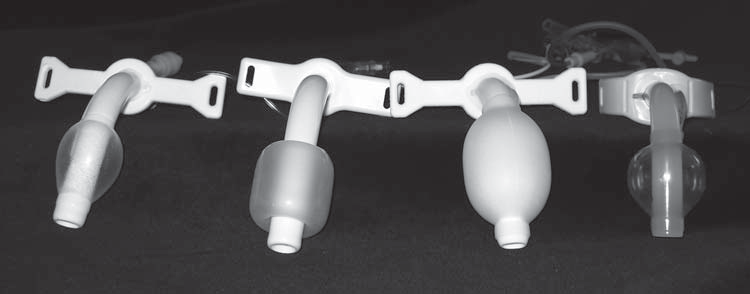 Types – numerous
1) Single cannula ---  cuffed and uncuffed 

2) Double cannula --- cuffed and uncuffed 

3)Unique a) fenestrated b) talking c) big size
Dual cannula cuffed and uncuffed
Single cannula cuffed and uncuffed
Talking  --------- fixed flange
Talking
Talking valves
Flange adj.    --  --- Armoured
Extra long ------- suction ports
Metal                fenestrated
Original - Colour coding of tubes
Orange 6
Green 7
White 8
Blue 9
Yellow 10
Percutaneous dilatational tracheostomy (PDT)
percutaneous dilatational tracheostomy (PDT) is defined as the placement of a tracheostomy tube with the help of one commercially available set using a series of dilators.
The most commonly used PDT kits are available from Cook Critical Care and Sims Portex, which include the single tapered tracheal dilator (Blue Rhino) developed by Ciaglia.
without direct visualization of the trachea.
The pre requisites
PDT necessitates the administration of adequate pain relief, sedation and neuromuscular blockade to the already intubated and mechanically ventilated patient. 
Due to this a PDT cannot be used for emergency airway management as in supraglottis or oro facial trauma.
Otherwise indications are similar
Questions about PDT
Patients under the age of 16 years
Obvious deformities of the airway, previous scars from surgeries like a tracheostomy sternotomy, neck oedema, gross obesity, a mass (for example a goitre) or a tumour in the neck make it difficult to easily palpate the local landmarks like the cricoid cartilage.
Inability to optimally extend the patient’s neck due to cervical spine trauma or arthritis, the presence of a short neck or due to severe kyphosis.

Haemo dynamically unstable and difficult airways ??
Advantages
Monitors and lines 
Time 30 Vs 60 minutes 
Cost and theatre personnel 
Less trauma– less bleeding and less infection 
Decannulation is easier 
Scar is less 
In MTS, direct cost is less
Nasogastric feed is stopped at least 2 h before the planned time of PDT and the stomach contents emptied just before the actual procedure to prevent aspiration into the airway.
Position similar 
100% oxygen; adequate analgesia,
sedation and muscle relaxation are also ensured
Ventilator settings adjusted for leaks 
PEEP 10 – 15 cm 
All monitors and IVF and drugs 
Bronchoscope introduced

ET tube withdrawn and cuff deflation adequate
The ultimate tube placement is made at the level of the first and the second tracheal cartilages or between the second and the third tracheal cartilages whenever possible.
A 2–3 mm midline subcricoid transverse incision is made on the skin at the pre-selected site.
Start dilating with a set of 7
4, 6, 8 ---- 24, 28, 32
Care of the tracheotomy
Extra tracheostomy tube of same size
■ Extra tracheostomy tube one size smaller
■ Obturator
■ Suction catheters
■ Manual resuscitation bag
■ Suction source, tubing
■ Oxygen source
■ Comparably sized endotracheal tube
■ Tracheostomy dressings (drain sponges)
■ Tracheostomy tube holders (or twill tape)
■ Tracheostomy cleaning kits
Care of the tracheotomy
Security – flange suturing 

Seven days for the transition from an
immature to a mature tracheostomy. 

Mature stoma better in case of accidental decanulation
Inner cannula
Recommended 2 – 3 times a day 
The inner cannula should be placed in the container of hydrogen peroxide solution and allowed to soak for 3–5 minutes in order to soften and dissolve the accumulated secretions. -   water  --  dry 
During this interval, the stoma can be cleaned with cotton swabs dipped in saline.
Cleaning Metal Tracheostomy Tubes
place the tube in a pan of tap water and boil for 30 minutes, followed by wiping dry the cooled tube.
Bivona and Arcadia lines of tracheostomy tubes (made of silicone) should be cleaned with a mild detergent.
Changing the Tracheostomy Tube
The entire tracheostomy tube should be changed on a regular basis in order to prevent infection, obstruction of the tube, and other complications associated with an indwelling airway device

Two weeks – two months 

First change ???
Care of the Stoma
3% hydrogen peroxide is often used to clean around the stoma and soften encrustations. 
It can be applied full or half strength to a cotton swab to cleanse the skin around the tracheostomy tube, underneath the neck flange along the entire circumference of the stoma, and particularly along the point of connection with the neck flange.
Secretions
Goblet cells – upto 100 ml/day 
Cough if present ok – but in these patients ??

When needed than routine – lot of studies but one tells 
suctioning frequency of every 8 hours in order to reduce the accumulation of secretions and airway occlusion
suctioning
clinical signs that indicate suctioning—visible
    secretions, audible gurgling, coarse or diminished breath sounds, dyspnea, increased airway pressures, and unexplained desaturation

complications may result from the suctioning procedure, including cardiac arrhythmias, hypoxemia, atelectasis, bleeding, and infection
Odel s formula for catheter size
(Size of endotracheal tube or tracheostomy tube – 2) × 2
= size of French catheter

According to this formula, a patient with a size 8 tracheostomy tube should be suctioned with no greater than a 12 French suction catheter.
How to apply suction
when suction is applied, secretions as well as oxygen are removed from the tracheo bronchial tree. 
Desaturation– arrhythmias 
suction be applied for less than 12 seconds, only upon withdrawal of the catheter, and with a suction pressure of less than –80 to –120 mm Hg
Is it effective ??
Hyperoxygenation and hyperinflation
Hyperoxygenation is the delivery of oxygen at a greater concentration than the patient is already receiving, up to 100% concentration.

use of 150% of the preset tidal volume for at least three breaths.
Depth of suctioning
introducing the suction catheter to the level of the carina, and then withdrawing 1–2 cm before applying suction.

 Deep or shallow 

Mild bleeding OK
Suction – continued
Closed or open suction systems 

The instillation of 2–10 ml of normal saline, followed by manual ventilation with a resuscitation bag, has been used for loosening and thinning secretions just prior to aggressive suctioning.

??? Use
Humidification
Humidification can be provided by a tracheostomy collar, an HME, or atomized saline.
HME for around 5 days 
    Physical movement of any kind helps mobilize secretions. Active or passive range-of-motion exercises for bedridden patients can be effective in mobilizing secretions, strengthening  respiratory muscles, and improving cough ability.
Oral Care
Increased VAP.

Recommended oral care includes tooth brushing ( 12 hours ), chlorhexidine oral swabbing, and deep subglottic suctioning above the cuff.( continuous)
Nutrition – enteral feeds !!
Home emergencies
1. Remove inner cannula (clean if obstructed).
2. Suction deeply.
3. Use manual resuscitation bag to provide rescue breaths.
4. Change entire tracheostomy tube. (If tube is still obstructed and stoma is mature, remove tube and suction directly into stoma.)
5. Provide Heimlich maneuver
Intra operative Complications
Bleeding 
Pneumothorax 
Difficult cannulation 
Airway fires 
Air Embolism
Early Postoperative Complications
Tracheostomy Tube Displacement and Loss of Airway
Tube Obstruction
Postobstructive Pulmonary Edema
Pneumomediastinum
Late Postoperative Complications
Tracheo innominate Fistula/Hemorrhage
Tracheo esophageal Fistula
Tracheo cutaneous Fistula
Tracheal stenosis 
Tracheomalacia
If we want to detail the complications
Pistoning
Decannulation
Decannulation should be considered
 when the reason for tracheostomy placement is  resolved, 
when airway secretions have abated, 
when mechanical ventilation is no longer required
cannulation times
12 days 

25 days 

3.5 years 
The most important factor when considering decannulation is the initial reason for tracheostomy placement.
VOPS
safe to consider downsizing and de cannulation as soon as the patient has been liberated from continuous positive-pressure ventilation for at least 24 hours.
Obstruction. Depending on the nature of the obstruction, the tracheostomy tube can  be decannulated after the obstruction is relieved
Protection. The two primary mechanisms that contribute to airway protection are an 
Adequate cough and an adequate swallow

Secretions. The failure of patients to manage secretions is a common reason for the continued placement of a tracheostomy tube
Fenestrations for trial breathing
Decannulation
Decannulation is the deliberate and permanent removal of the tracheostomy tube.
Remove cuff-
30 minutes , block 24 hours – decannulate 
12 – 24 hours – decannulate 48 hours later 

Capping 

Bronchoscopy
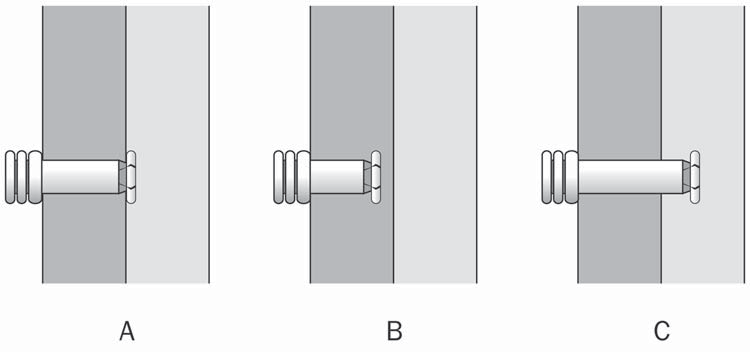 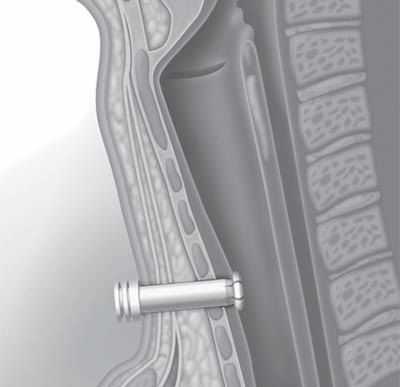 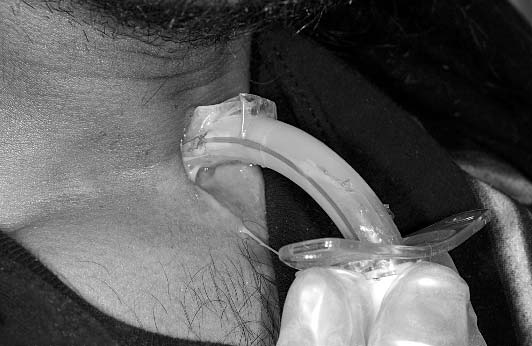 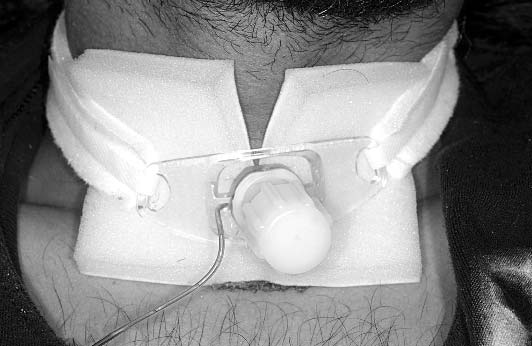 Too big 

Thank you all
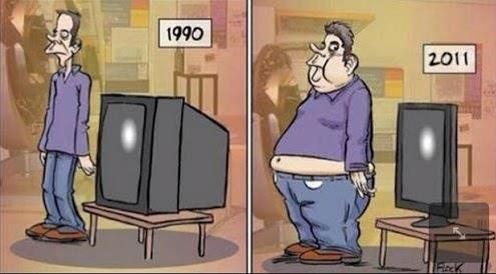